LOGO
Интерактивная игра : четвёртый лишний
Подготовил: Климентьева Е.А учитель-логопед
МБДОУ Детский Сад №5 «Радуга» р.п.Хор
Найди лишнего.
Найди  предмет, в котором нет звука «л»
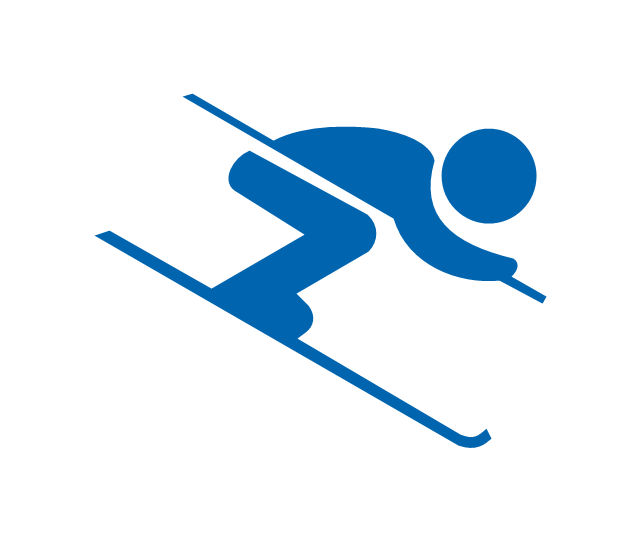 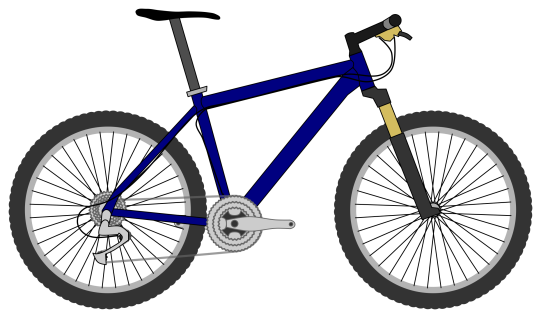 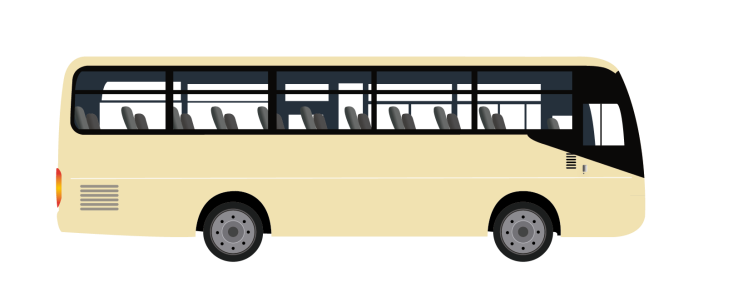 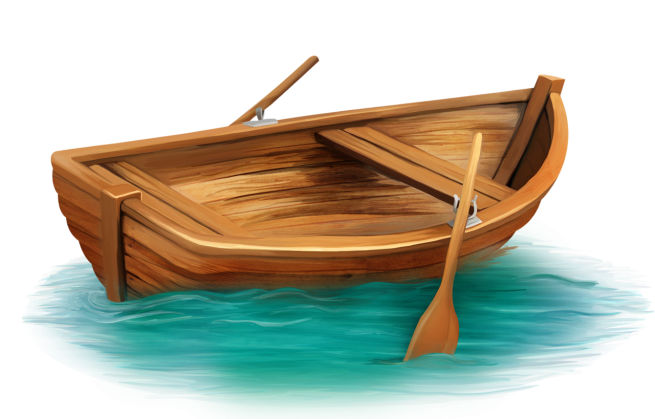 Найди лишнего.
Найди  предмет, который отличается от других
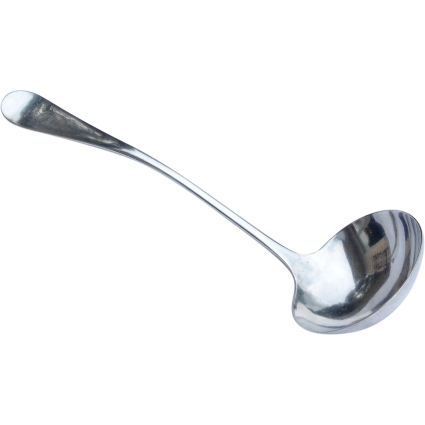 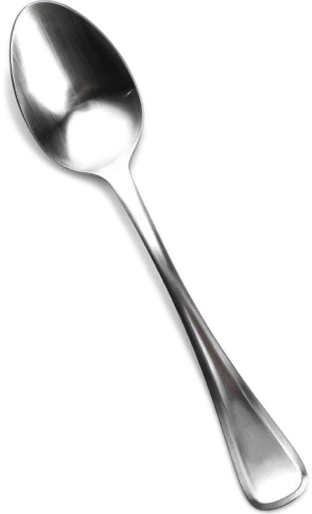 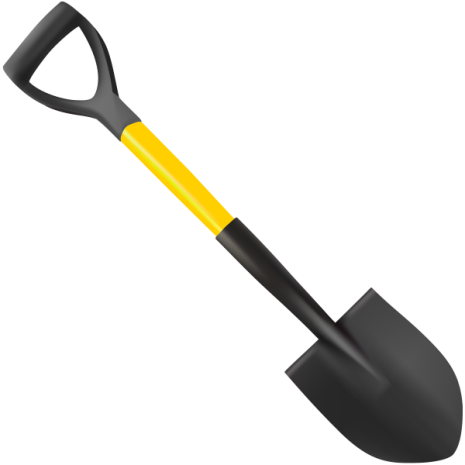 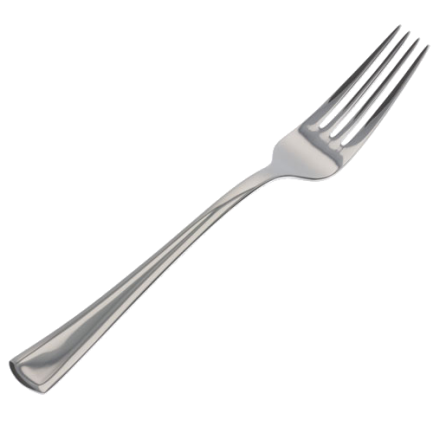 Найди лишнего.
Найди  предмет, который отличается от других
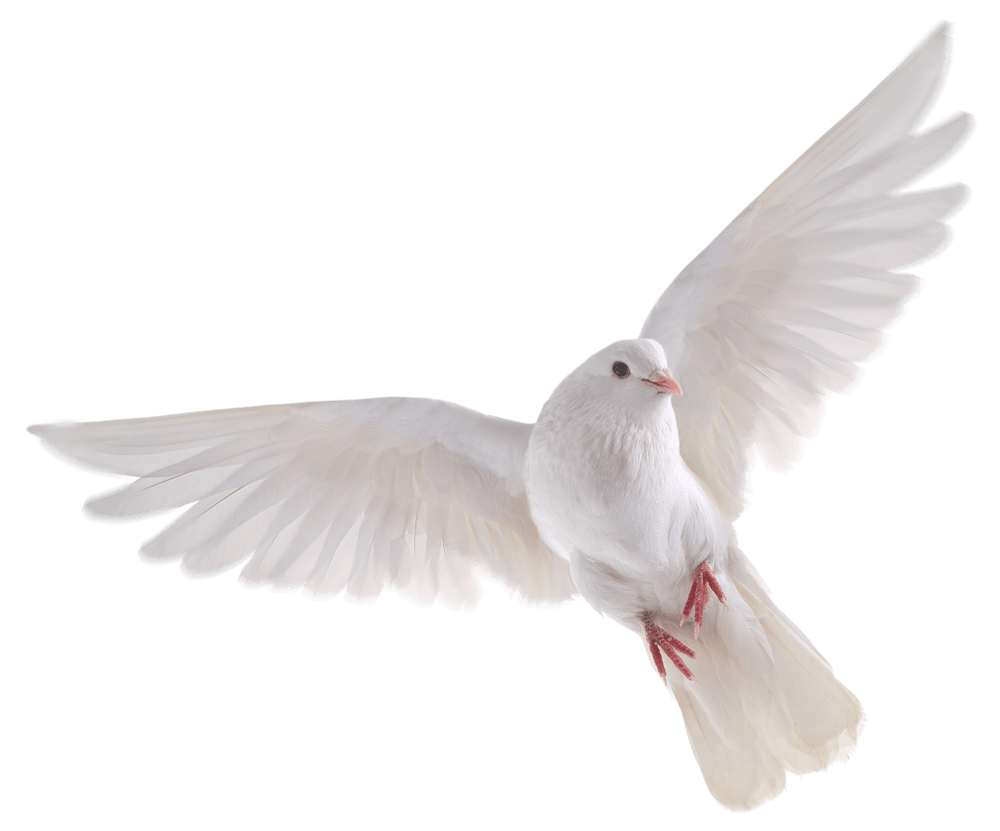 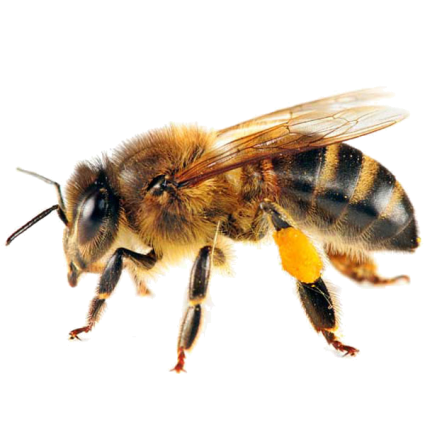 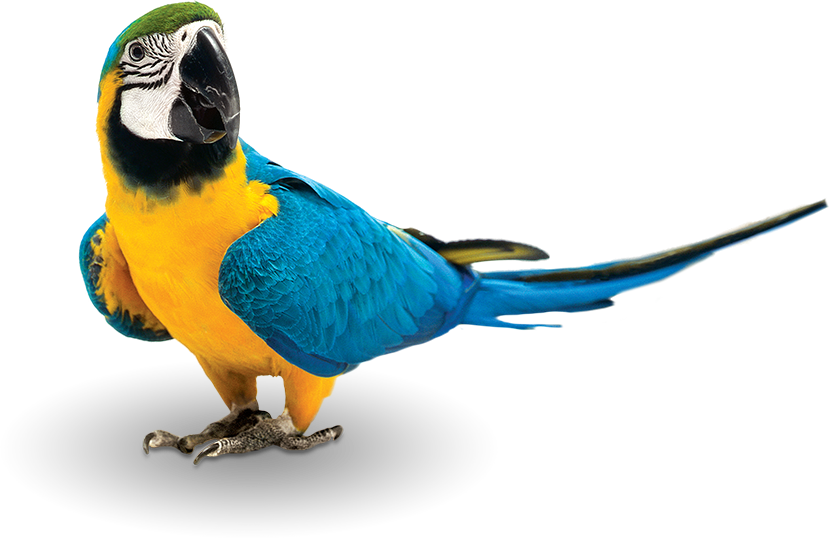 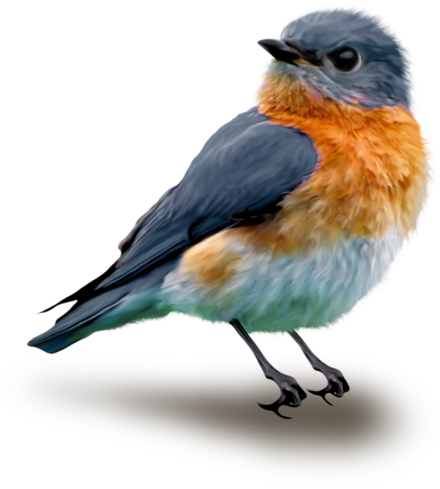 Найди лишнего.
Найди  предмет, в котором нет звука «С»
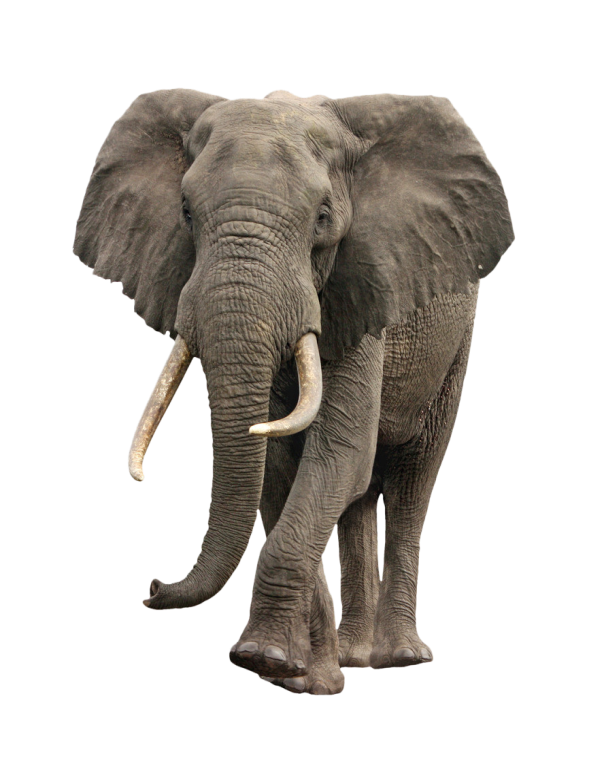 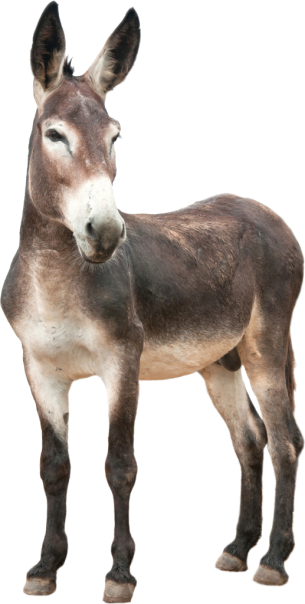 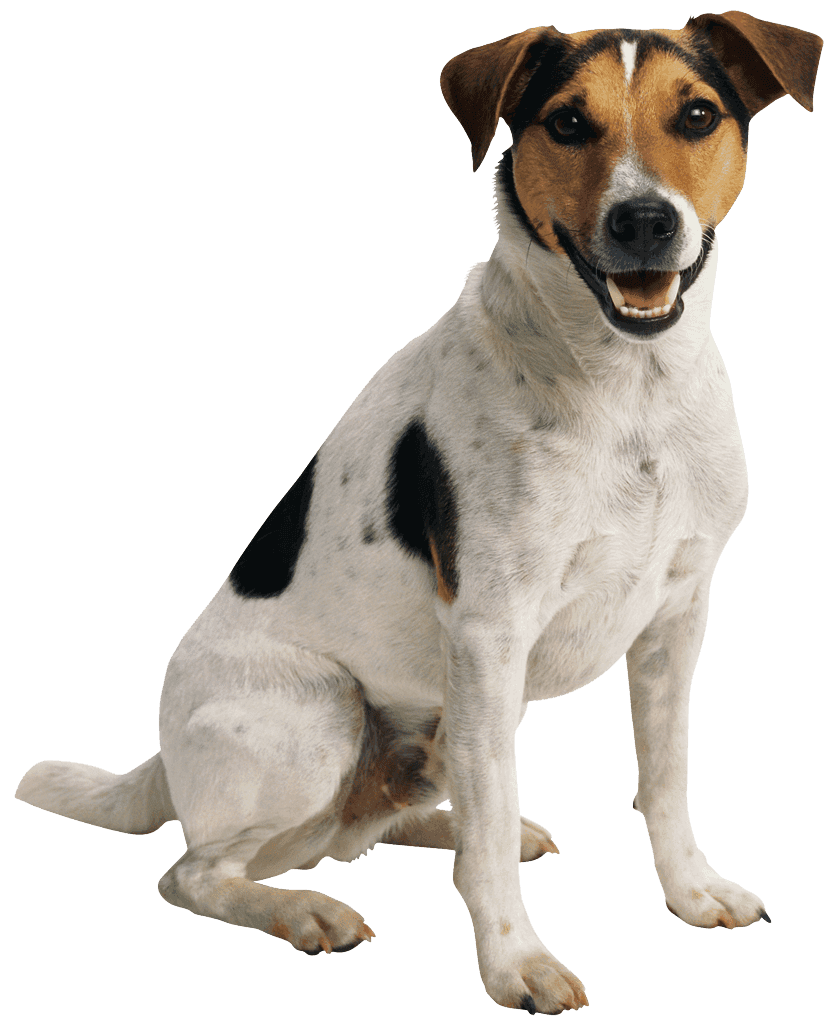 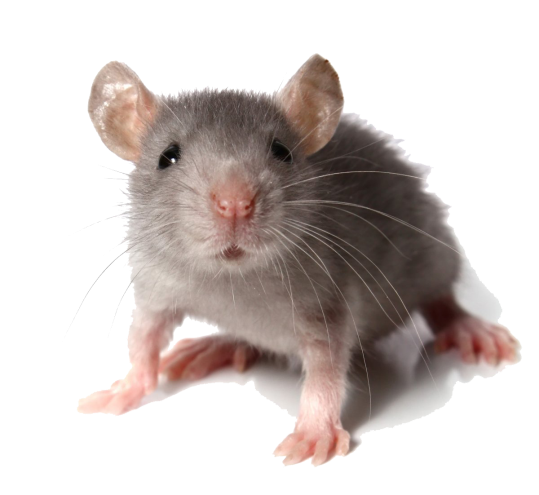 Найди лишнего.
Найди  предмет, который отличается от других
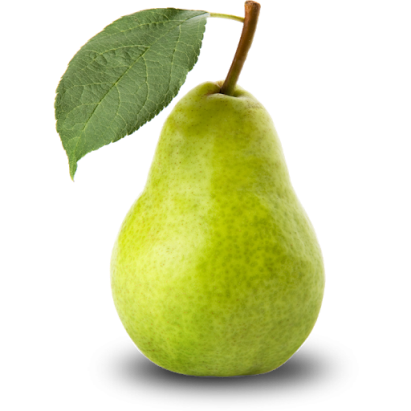 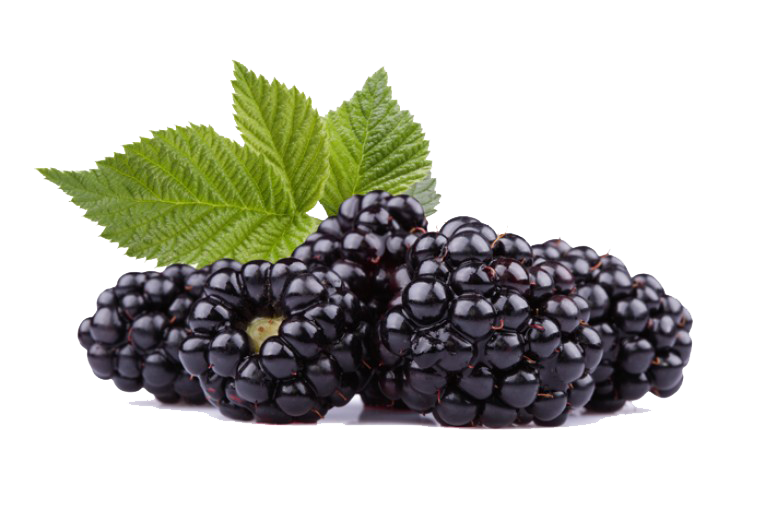 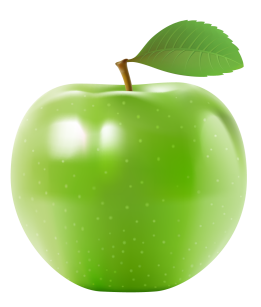 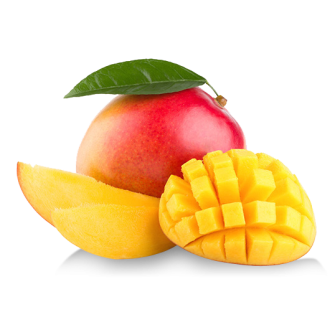 Спасибо за внимание